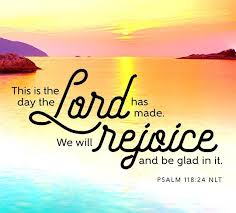 [Speaker Notes: Sermon heavily influenced by Joe Price.]
This is the Day the Lord has Made
The First Day [Creation] 
(Gen. 1:1; 2:1-4; Heb. 1:3; Rom. 1:18-22)
[Speaker Notes: In the day, viewed in several stages as God created the universe in 6 literal days which is described as one day because they were divisions in one continuous act separated by the 6 days.]
This is the Day the Lord has Made
“In the beginning God created the heavens & the earth” (Gen. 1:1) 

“Thus the heavens & the earth were completed, & all their hosts. By the 7th day God completed His work which He had done, & rested on the 7th day from all His work which He had done. Then God blessed the 7th day & sanctified it, because in it He rested from all His work which God had created & made. This is the account of the heavens & the earth when they were created, in the day that the Lord God made earth and heaven” (Gen. 2:1-4).
[Speaker Notes: In the day, viewed in several stages as God created the universe in 6 literal days which is described as one day because they were divisions in one continuous act separated by the 6 days.]
This is the Day the Lord has Made
“He (Christ) is the radiance of His glory 
& the exact representation of His nature, 
& upholds all things 
by the word of His power” 
(Heb. 1:3).
[Speaker Notes: Christ who was with God in the beginning continues to uphold everything in the universe by the power of His word.]
This is the Day the Lord has Made
“For the wrath of God is revealed from heaven against all ungodliness & unrighteousness of men who suppress the truth in unrighteousness, because that which is known about God is evident within them; for God made it evident to them. For since the creation of the world His invisible attributes, His eternal power & divine nature, have been clearly seen, being understood through what has been made, so that they are without excuse. For even though they knew God, they did not honor Him as God or give thanks, but they became futile in their speculations, & their foolish heart was darkened” (Rom. 1:18-22)
[Speaker Notes: All of creation should reverence God because of the evidence of the creation of which God created all people in His image but many do not honor or give thanks to Him and God makes all people free moral agents and they choose to be foolish and God will give them up to their lusts of their flesh.  Their unrighteous deeds suppress the truth that God created the universe (Big bang theory, denial of 6 days of creation instead millions or billions of year, theistic evolution, etc.).  All should rejoice in His creation in all it’s magnificence, sunrise, sunset, changing of the seasons, sunshine, rain, snow, etc. This is My Father’s World.]
This is the Day the Lord has Made
The First Day [Creation] 
(Gen. 1:1; 2:1-4; Heb. 1:3; Rom. 1:18-22)

The Day of Salvation 
(Luke 24:25-27; 44-49; Acts 2:22-24; 36-41; 4:10-12;        
2 Cor. 6:2)
[Speaker Notes: We all ought to be thankful that the Lord prepared for us the day of salvation which we don’t deserve which was fulfilled on the Day of Pentecost.]
This is the Day the Lord has Made
Jesus said in rebuke of the two men on the way to Emmaus after He was raised from the dead, 

“O foolish men & slow of heart to believe 
in all that the prophets have spoken! 
Was it not necessary for the Christ to suffer 
these things & to enter into His glory?” 
Then beginning with Moses & with all the prophets, 
He explained to them the things concerning Himself 
in all the Scriptures” (Luke 24:25-27).
[Speaker Notes: These two men had heard all the facts about Jesus dying, being buried, and rising again from the dead but they were expecting Him to redeem Israel with the implication that they would be free from being under Roman’s rule and power over them. Fleshly minded.  But after He said that to them and they recognized Him they said to one another, Were not our hearts burning within us while He was speaking to us on the road, while He was [l]explaining the Scriptures to us?]
This is the Day the Lord has Made
Jesus said, “These are My words which I spoke to you while I was still with you, that all things which are written about Me in the Law of Moses, Prophets & Psalms must be fulfilled.” Then He opened their minds to understand the Scriptures, “Thus it is written, that the Christ would suffer & rise again from the dead the 3rd day, & that repentance for forgiveness of sins would be proclaimed in His name to all the nations, beginning from Jerusalem. You are witnesses of these things. I am sending forth the promise of My Father upon you; but you are to stay in the city until you are clothed with power from on high” (Lk. 24:44-49).
[Speaker Notes: Even His disciples were slow of heart to believe in the prophets and we are also.  They didn’t believe that He would be raised from the dead & they were quaking in their boots for fear of the Jews coming to get them also.  Jesus appears to them & shows the evidence that He was alive by eating a piece of broiled fish.  Then He spoke the Scriptures to them and we all ought to take heed.]
This is the Day the Lord has Made
The Day of Salvation

The apostles were clothed with power from on high and
they were filled with the Holy Spirit (Acts 2:1-4).
Peter preached the word of God on the Day of Pentecost 
telling Israel that the things that were happening were the 
fulfillment of Joel’s prophecy as quoted in Acts 2:17-21.
This is the Day the Lord has Made
Then Peter said, 
“Men of Israel, listen to these words: Jesus the Nazarene, a man attested to you by God with miracles & wonders & signs which God performed through Him in your midst, just as you yourselves know— this Man, delivered over by the predetermined plan and foreknowledge of God, you nailed to a cross by the hands of godless men & put Him to death. But God raised Him up again, putting an end to the agony of death, since it was impossible for Him to be held in its power” (Acts 2:22-24).
[Speaker Notes: All of creation should reverence God because of the evidence of the creation of which God created all people in His image but many do not honor or give thanks to Him and God makes all people free moral agents and they choose to be foolish and God will give them up to their lusts of their flesh.  Their unrighteous deeds suppress the truth that God created the universe (Big bang theory, denial of 6 days of creation instead millions or billions of year, theistic evolution, etc.).  All should rejoice in His creation in all it’s magnificence, sunrise, sunset, changing of the seasons, sunshine, rain, snow, etc. This is My Father’s World.]
This is the Day the Lord has Made
In the conclusion of the sermon Peter preached,
“Therefore let all the house of Israel know for certain that
God has made Him both Lord & Christ—this Jesus whom 
you crucified.” Now when they heard this, they were 
pierced to the heart, & said to Peter & the rest of the 
apostles, “Brethren, what shall we do?” Peter said to them, 
“Repent, & each of you be baptized in the name of Jesus 
Christ for the forgiveness of your sins; & you will receive 
the gift of the Holy Spirit…
[Speaker Notes: All of creation should reverence God because of the evidence of the creation of which God created all people in His image but many do not honor or give thanks to Him and God makes all people free moral agents and they choose to be foolish and God will give them up to their lusts of their flesh.  Their unrighteous deeds suppress the truth that God created the universe (Big bang theory, denial of 6 days of creation instead millions or billions of year, theistic evolution, etc.).  All should rejoice in His creation in all it’s magnificence, sunrise, sunset, changing of the seasons, sunshine, rain, snow, etc. This is My Father’s World.]
This is the Day the Lord has Made
…For the promise is for you & your children & 
for all who are far off, as many as 
the Lord our God will call to Himself.” 
And with many other words he solemnly testified 
& kept on exhorting them, saying, 
“Be saved from this perverse generation!” 
So then, those who had received his word were baptized;
& that day there were added about 3,000 souls”
(Acts 2:36-41).
[Speaker Notes: About 3,000 souls received the word of God on the day of salvation that was open to all.  Notice that the promise is for you and your children and for all who are afar off (the Gentiles).  God is still calling today for everyone to hear, believe, repent, and be baptized so that they might be saved.  Have you obeyed?  But many didn’t respond to the invitation to be saved and the authorities tried to silence the apostles through intimidation, persecution, and even prison.]
This is the Day the Lord has Made
When Peter was asked by the authorities in what name & power had he healed the lame man Peter said,
“Let it be known to all of you & to all the people of Israel, that by the name of Jesus Christ the Nazarene, whom you crucified, whom God raised from the dead—by this name this man stands here before you in good health. He is the stone which was rejected by you, the builders, but which became the chief corner stone. And there is salvation in no one else; for there is no other name under heaven that has been given among men by which we must be saved”   (Acts 4:10-12).
This is the Day the Lord has Made
“And working together with Him, we also urge you 
not to receive the grace of God in vain— 
for He says,
“At the acceptable time I listened to you,
And on the day of salvation I helped you.”
Behold, now is “the acceptable time,” behold, 
now is “the day of salvation”—
(2 Cor. 6:1-2).
[Speaker Notes: Admonition to not receive God’s grace in vain even to brethren.  There is a day of salvation and the only day that we have the opportunity to do something about it is today!]
This is the Day the Lord has Made
The First Day [Creation] 
(Gen. 1:1; 2:1-4; Heb. 1:3; Rom. 1:18-22)

The Day of Salvation 
(Luke 24:25-27; 44-49; Acts 2:22-24; 36-41; 4:10-12;        
2 Cor. 6:2)

The Lord’s Day (1st day of the week) 
(Rev. 1:10; Jn. 4:24; Ax 2:42; 20:7; 1 Co. 14:15; 16:2)
This is the Day the Lord has Made
“I, John, your brother & fellow partaker in the tribulation 
& kingdom & perseverance which are in Jesus, 
was on the island called Patmos 
because of the word of God 
and the testimony of Jesus.
 I was in the Spirit on the Lord’s day”
(Rev. 1:9-10).
[Speaker Notes: What is the Lord’s day?]
This is the Day the Lord has Made
Jesus said, “An hour is coming, & now is, when the true
worshipers will worship the Father in spirit & truth; for 
such people the Father seeks to be His worshipers. 
God is spirit, & those who worship Him must worship
in spirit & truth” (John 4:23-24).  What day?

“On the first day of the week, when we were gathered 
together to break bread, Paul began talking to them, 
intending to leave the next day, & he prolonged his 
message until midnight” (Acts 20:7).
[Speaker Notes: Fact- The Lord was raised from the dead on the 1st day of the week, the church was established on the Day of Pentecost on the 1st day of the week, we have a divinely approved example of them worshiping on the 1st day of the week and not the Sabbath because the Old Law had been nailed to the cross and Jesus established the new covenant.]
This is the Day the Lord has Made
The 3,000 that were baptized on the Day of Pentecost,
“They were continually devoting themselves to 
the 
apostles’ teaching 
& to fellowship, 
to the breaking of bread 
& to prayer”
(Acts 2:42)
[Speaker Notes: Rejoicing in the fact that they could be forgiven & had been forgiven of crucifying their Messiah for which they were unworthy of His sacrifice.  Now they were feasting on His word, growing in the grace & knowledge of Jesus Christ, partaking of the word of God from the apostles, remembering the Lord’s death, and praying.   But in the apostles teaching is there anything about worshiping the Lord and remembering the day of his birth?  No, they didn’t have a day called Christmas.  Even though His name is the holiday we know as Christmas, they didn’t worship him once a year on that day.  It wasn’t until hundreds of years later that a Roman emperor authorized it for the church to do. “After the triumph of Constantine, the church at Rome assigned December 25 as the date for the celebration of the feast, possibly about A.D. 320 or 353” (Colliers Encyclopedia).   Yes Jesus was born of a virgin in fulfillment of Scripture, but Jesus commanded that we remember His death which we do on the first day of the week.]
This is the Day the Lord has Made
“I will pray with the spirit & I will pray with the mind also; 
I will sing with the spirit & I will sing with the mind also.
(1 Cor. 14:15)

“Now concerning the collection for the saints, 
as I directed the churches of Galatia, so do you also. 
On the first day of the week 
each one of you is to put aside & save, as he may prosper, 
so that no collections be made when I come”
(1 Cor. 16:1-2).
[Speaker Notes: We are commanded to sing, pray, and give on the first day of the week.]
This is the Day the Lord has Made
The Day of Your Death 
(Heb. 9:27; 2:9, 14-15; Eccl. 7:1)
This is the Day the Lord has Made
“And inasmuch as it is appointed for men to die once &
 after this comes judgment, 
so Christ also, having been offered once 
to bear the sins of many, 
will appear a second time for salvation 
without reference to sin, 
to those who eagerly await Him”
(Heb. 9:27-28).
[Speaker Notes: After death comes the judgment.  We know that we are going to die someday (Eccl. 9:5) unless the Lord returns first. But did you realize that there can be joy found in your death.  Only because of what Jesus has done for those who eagerly await him.]
This is the Day the Lord has Made
“By the grace of God Jesus tasted death for everyone”
(Heb. 2:9) 

“Since the children share in flesh & blood, He Himself 
likewise also partook of the same, that through death He 
might render powerless him who had the power of death, 
that is, the devil, & might free those who through fear 
of death were subject to slavery all their lives”
(Heb. 2:14-15).
[Speaker Notes: Jesus was willing to die for everyone, not just for the elect (Calvinism).  Through His death, He overcame the devil who had the power of death.  We don’t need to fear it any longer.]
This is the Day the Lord has Made
“A good name 
is better 
than a good ointment,
And the day of one’s death 
is better 
than the day of one’s birth”
(Eccl. 7:1)
[Speaker Notes: Fleshly minded people would strongly disagree with this Scripture.  We rejoice when someone is born into this world.  The author isn’t disparaging someone’s birthday but is emphasizing that the day of one’s death is better for those who are prepared.  Do you believe that for yourself?  We will rejoice and be glad in the day of our death and look forward to it with great anticipation because of the reward.]
This is the Day the Lord has Made
The Day of Your Death 
(Heb. 9:27; 2:9, 14-15; Eccl. 7:1)

The Last Day [Resurrection] 
(John 6:44-47; 11:24; 5:28-29)
[Speaker Notes: After death, the faithful go to Paradise, and await the resurrection.]
This is the Day the Lord has Made
“No one can come to Me unless the Father who sent Me
draws him; & I will raise him up on the last day. 
It is written in the prophets, 
‘And they shall all be taught of God.’ 
Everyone who has heard & learned from the Father, 
comes to Me. 
Not that anyone has seen the Father, except the One who
 is from God; He has seen the Father. Truly, truly, I say to 
you, he who believes has eternal life” (John 6:44-47).
[Speaker Notes: Jesus spoke about the last day many times.  The words of Jesus lead to eternal life.   Hear & learn, come to Jesus & obey!]
This is the Day the Lord has Made
Martha said to Jesus about her brother Lazarus, 
“I know that he will rise again in the resurrection 
on the last day.  Jesus said to her, 
“I am the resurrection & the life; 
he who believes in Me will live even if he dies, 
& everyone who lives & believes in Me will never die. 
Do you believe this?” She said to Him, “Yes, Lord;             
I have believed that You are the Christ, the Son of God, 
even He who comes into the world” (John 11:24-27).
[Speaker Notes: Jesus taught about the resurrection while He was on earth many times and his friend Martha understood.]
This is the Day the Lord has Made
“Do not marvel at this; 
for an hour is coming, 
in which all who are in the tombs 
will hear His voice, 
& will come forth; 
those who did the good deeds to a resurrection of life, 
those who committed the evil deeds 
to a resurrection of judgment” 
(John 5:28-29).
This is the Day the Lord has Made
Will you rejoice in or reject the evidence of creation?

Will you obey God’s plan of salvation or reject it?

Will you rejoice in worshiping God or reject it?

Will you rejoice in the day of your death or dread it?

Will you be resurrected to enjoy eternal life or            suffer never ending torment? Obey today!
[Speaker Notes: Today is the day of salvation tomorrow may be too late!  “Why are you waiting arise and be baptized and wash away your sins calling on the name of the Lord” or as a Christian you need to repent and be restored God calls, we encourage, you come as we stand and sing the song of encouragement.]